BÀI 32: on ôn ơn
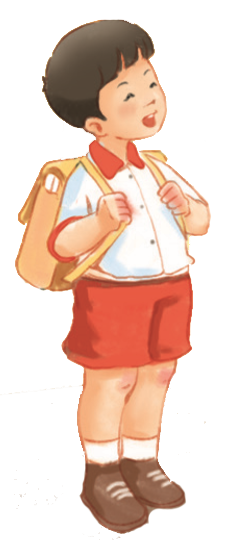 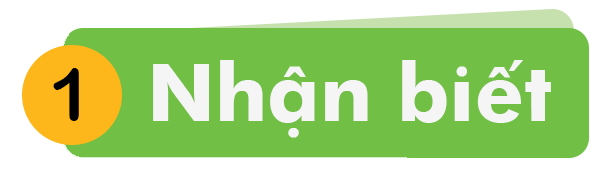 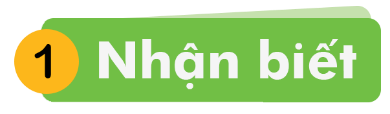 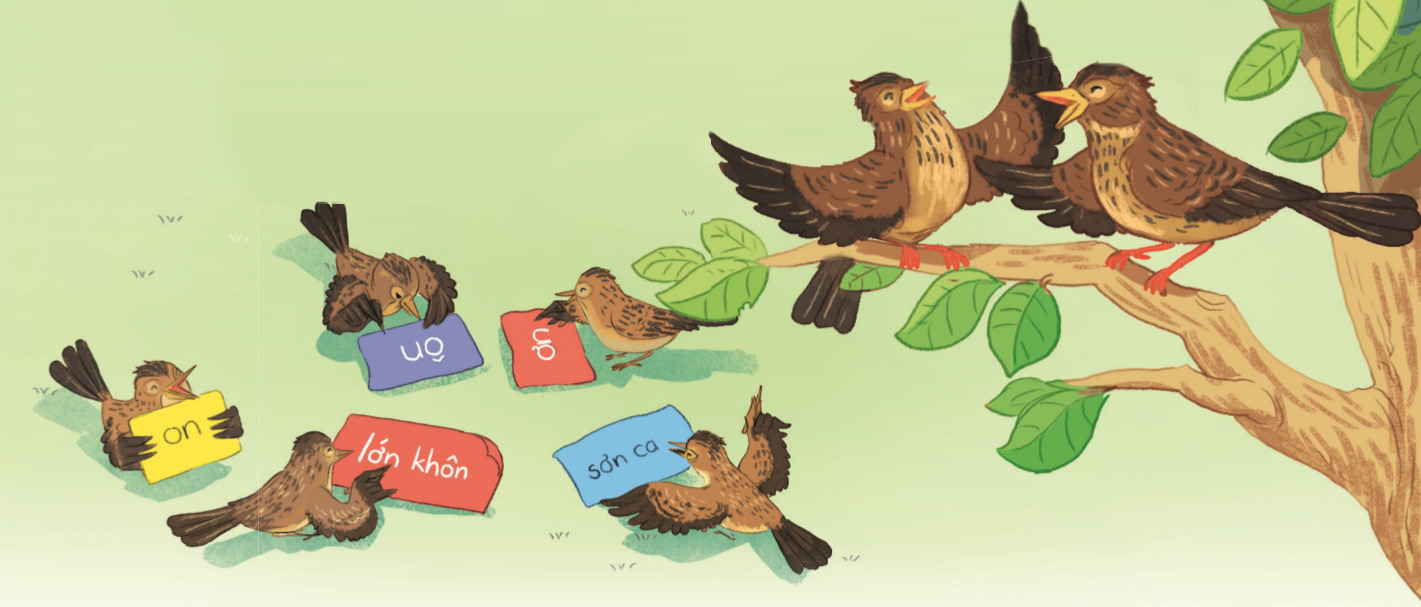 Sơn ca véo von: Mẹ ơi, con đã lớn khôn.
Sơn ca véo von: Mẹ ơi, con đã lớn khôn.
.
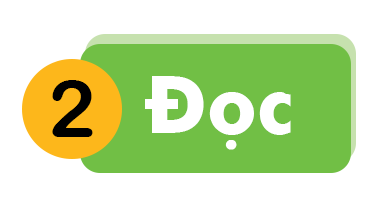 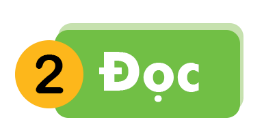 on
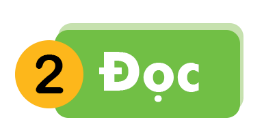 ôn
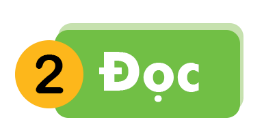 ơn
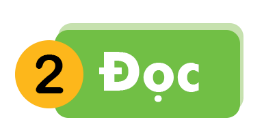 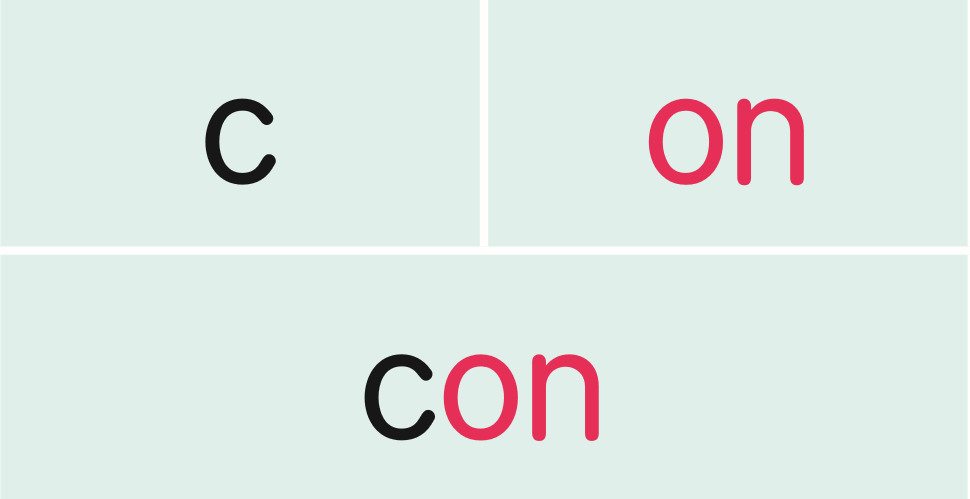 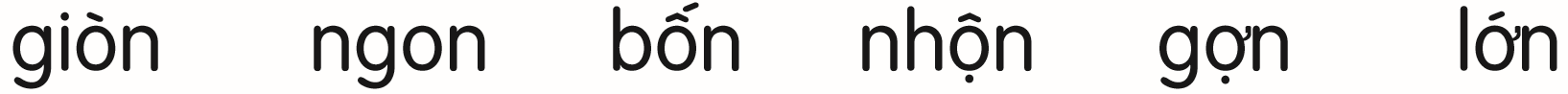 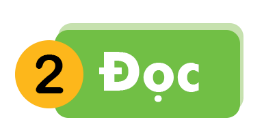 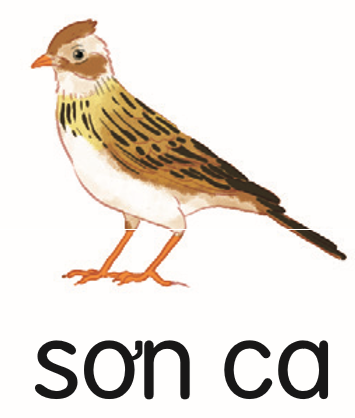 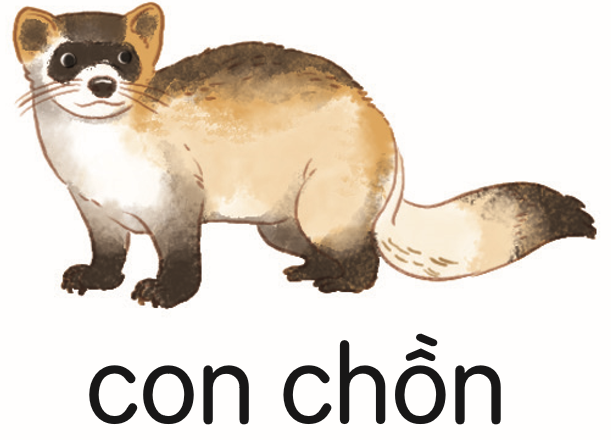 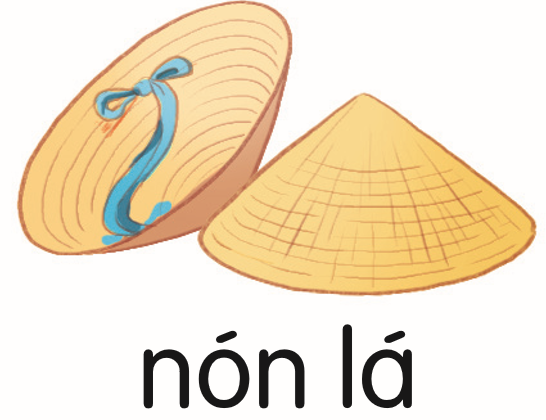 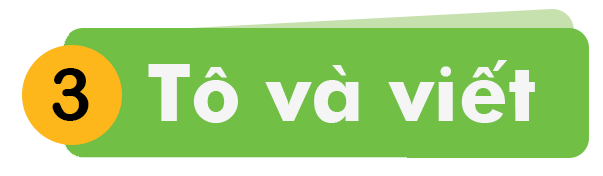 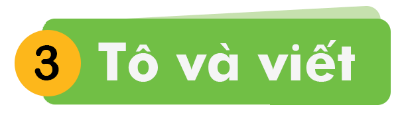 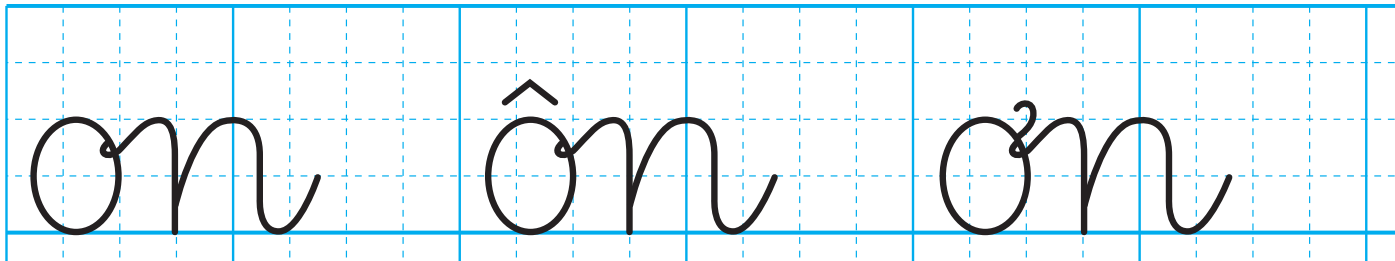 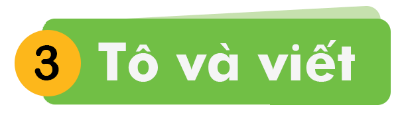 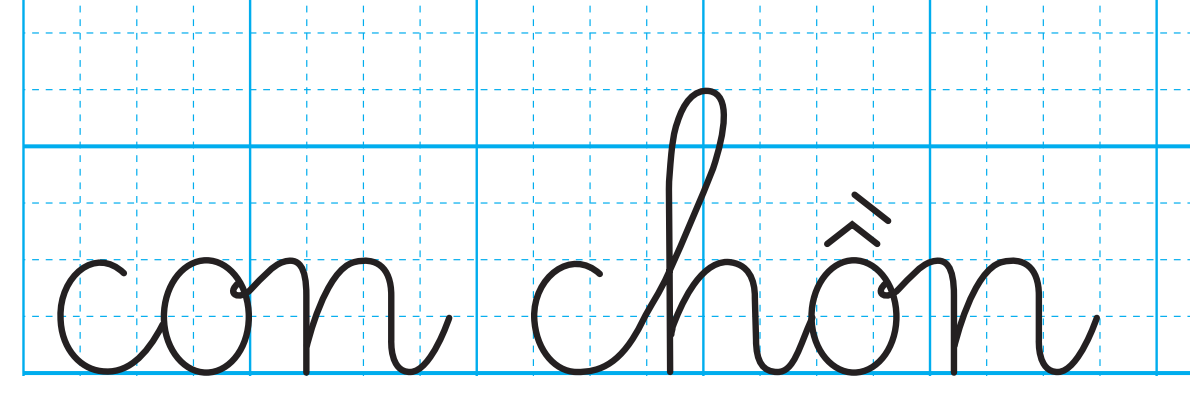 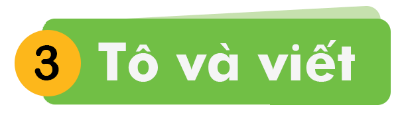 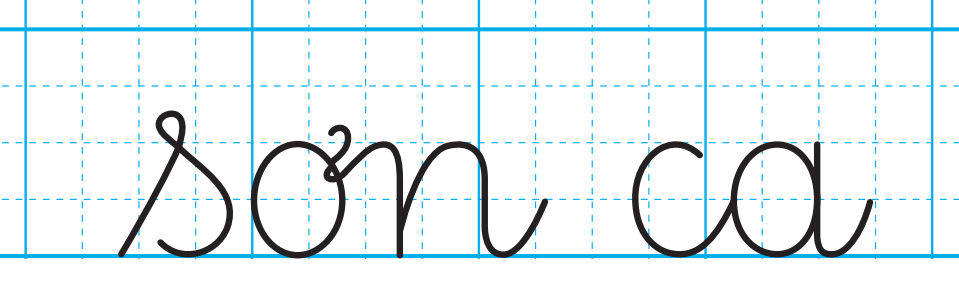 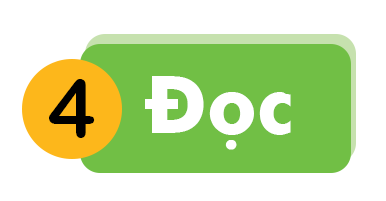 Bốn chú lợn con
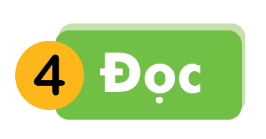 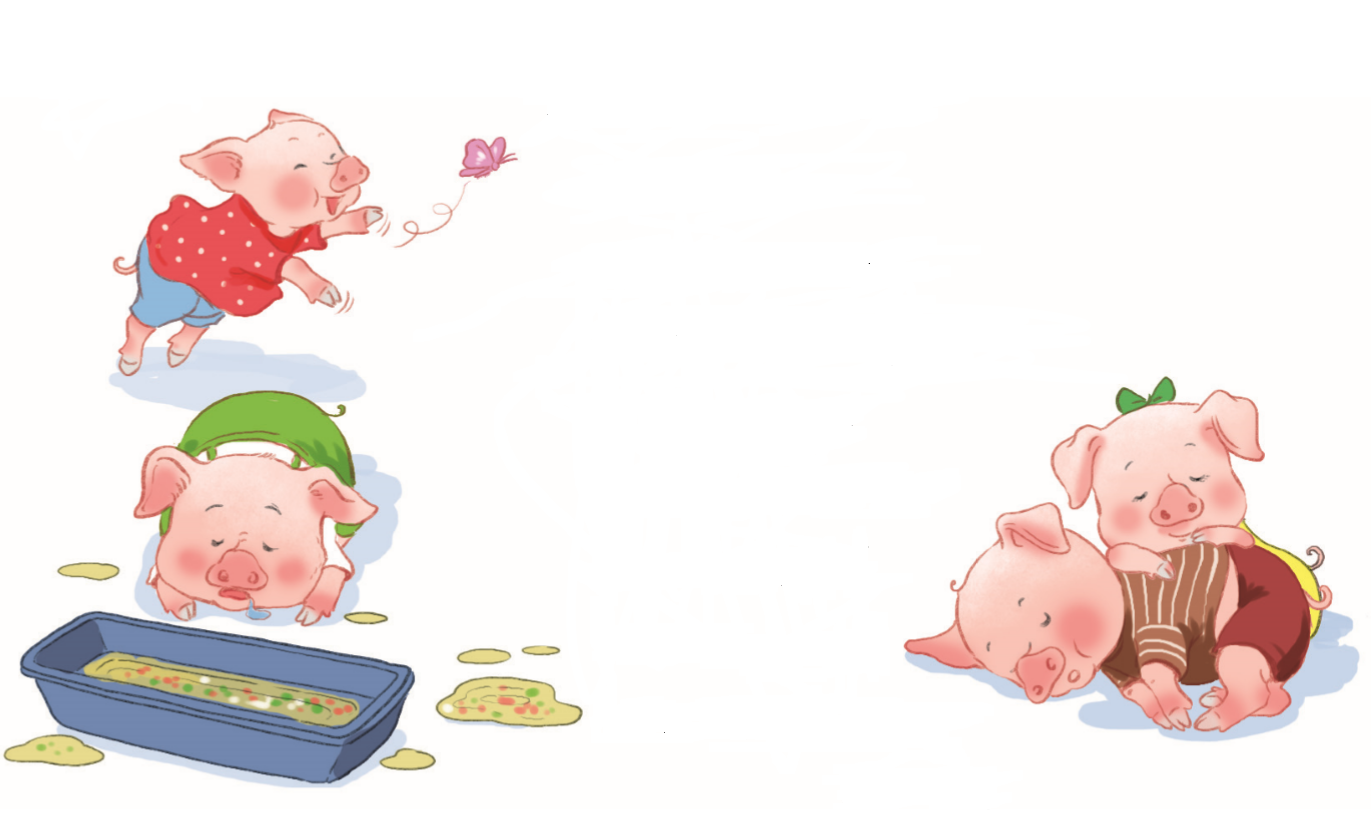 Ve vẻ vè ve
Vè bốn chú lợn
Nhởn nhơ nô giỡn
Ăn ngủ vô tư.
Hẳn họ nhà “Trư”
Là to tròn thế.
Ve vè nghe kể
Bốn chú lợn con.
(Tiến Việt)
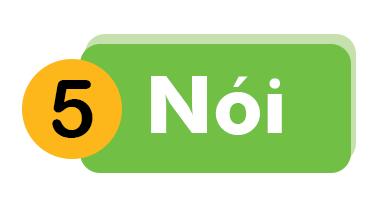 Rừng xanh vui nhộn
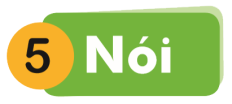 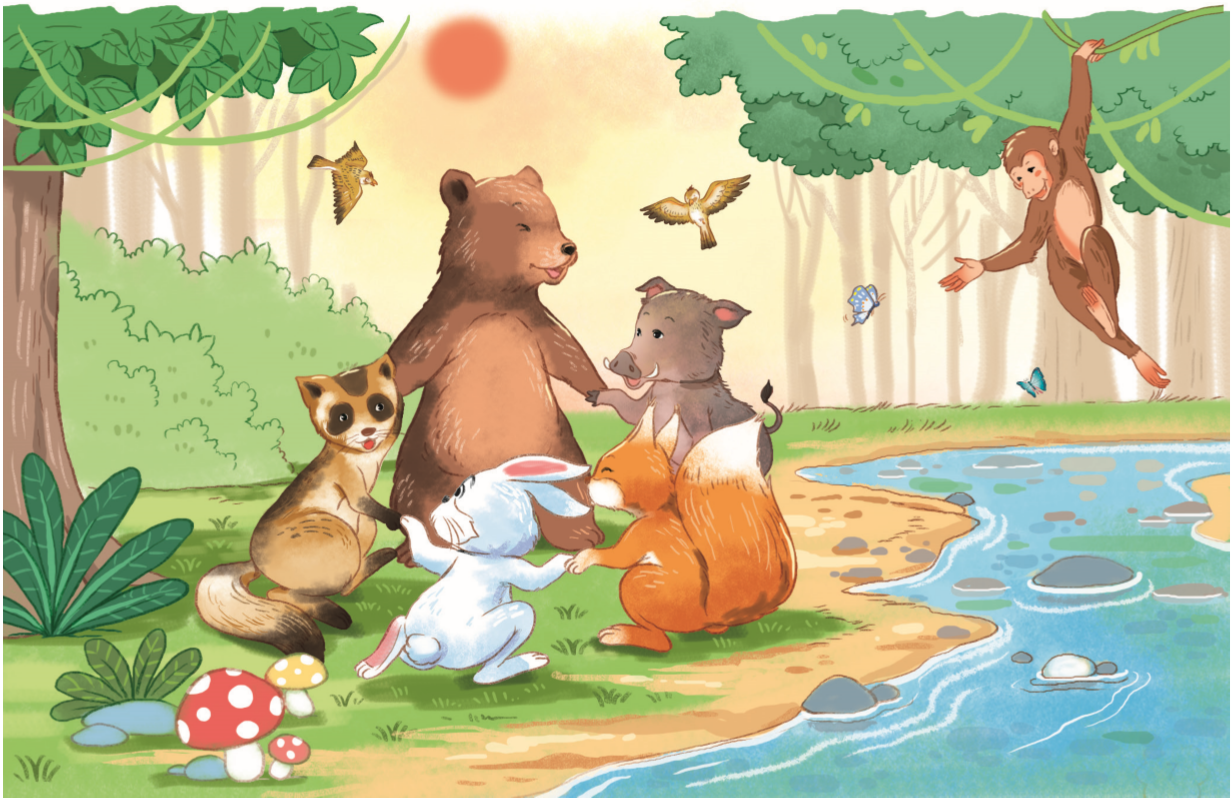 CỦNG CỐ 
BÀI HỌC
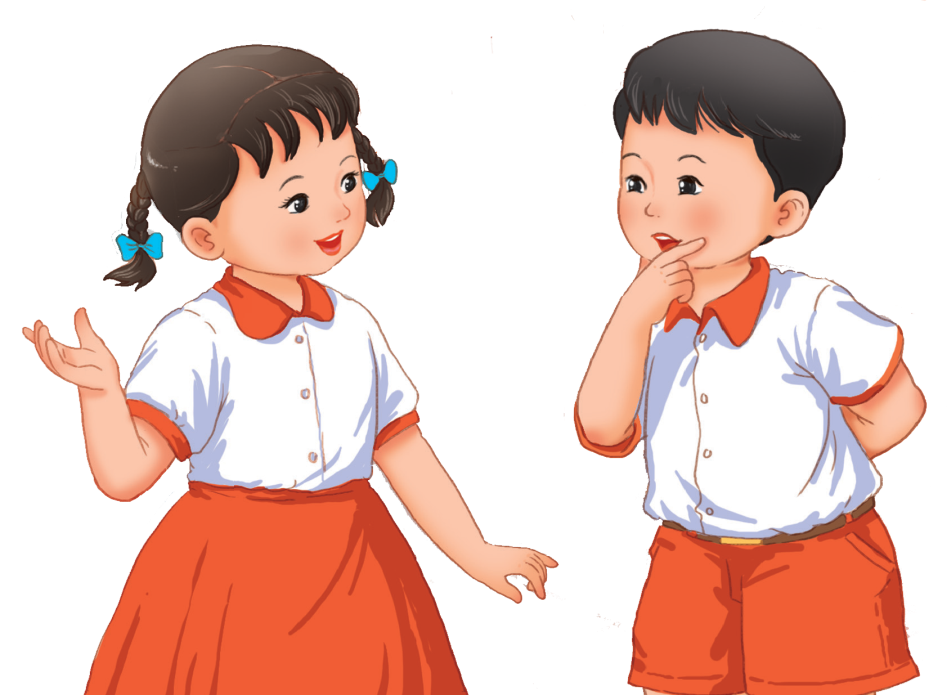